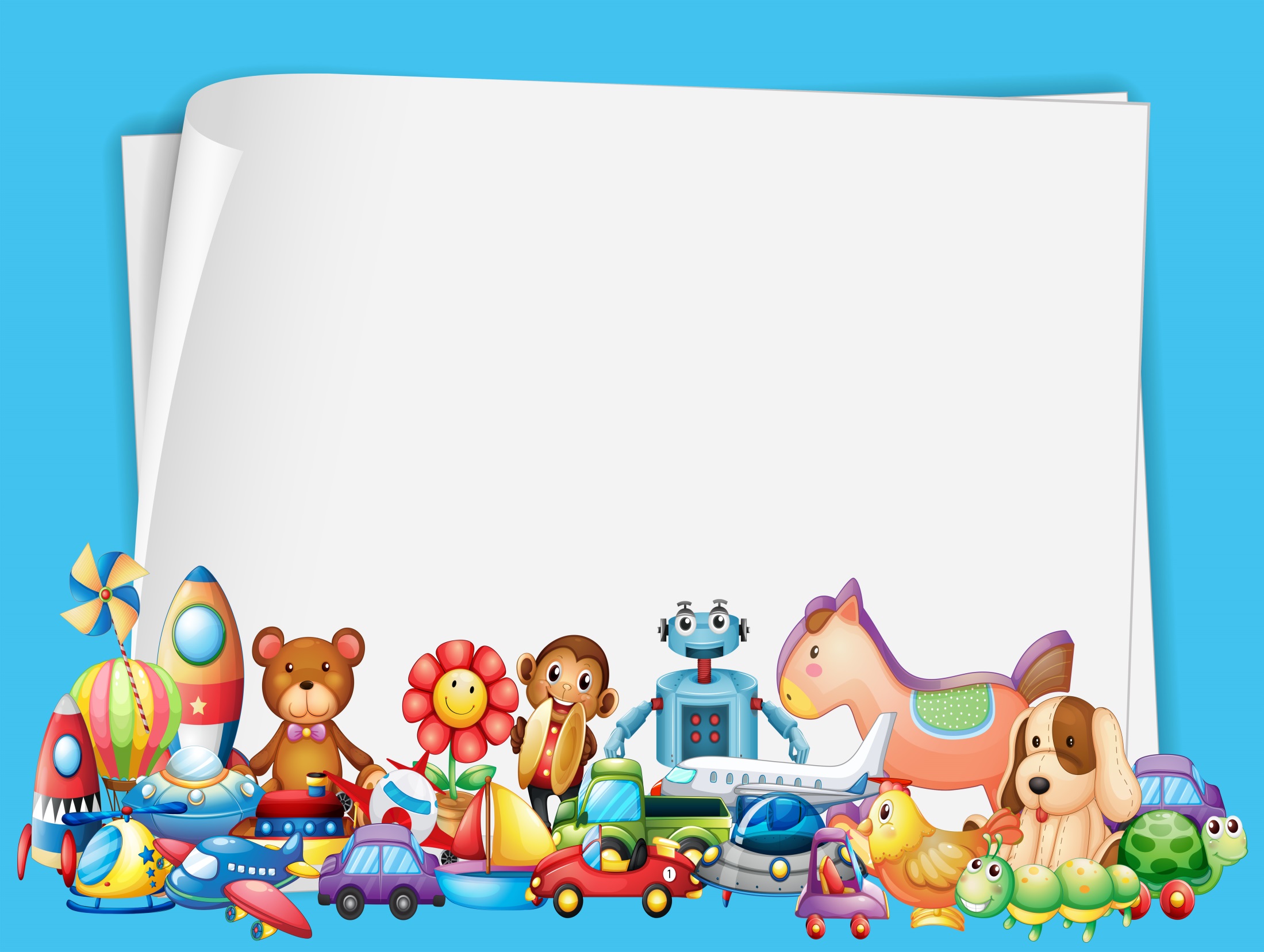 Сюжетно-ролевые 
игры
 группа «Ягодка»
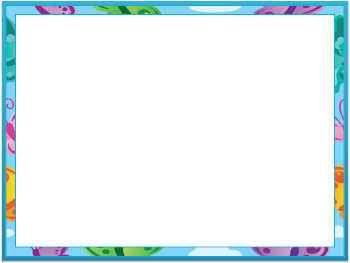 Обогащение опыта
Этическая беседа о поведении в общественных местах.
Беседа с детьми «Как я с мамой ходил в магазин » (овощной, продуктовый и т.д.)
Составление детьми рассказов на тему «Что мы умеем? »: «Как купить хлеб в булочной? », «Как перейти дорогу, чтобы попасть в магазин? », «Где продают тетради, карандаши? » и т. д.
Рассматривание картин или фотоиллюстраций о работе магазина.
Чтение литературных произведений: Б. Воронько «Сказка о необычных покупках» и др.
Обучающие игры. 
Д.И «Одежда»
Д.И. «Продукты»
 Д.И. «Ткани»
Д.И. «Из чего это сделано»
Д.И. «Кто больше назовет предметов для магазинов
Магазин
Создание образовательной                                                                                         ситуации и ситуации общения.
-Кто работает в магазине? Что им нужно для работы?
-Вспомним с детьми зачем нам нужны продукты? Где их можно достать?
-Магазин готовой одежды – примеряем сыну или дочке красивую одежду. Вежливо разговариваем с продавцом
Предметно развивающая                   среда.
Постройка магазина из разного материала 
Халат и шапочка продавца, весы, касса для кассира, ценники жетоны с цифрами вместо денег, чеки, сумочки для покупателей, корзинки, муляжи овощей, фруктов, продуктов, баночки из-под соков, йогуртов, сметаны, кефира, коробочки из-под чая, конфет, кофе (маленькие, стеллажи для продуктов (из коробок).
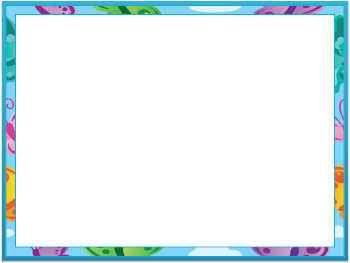 Обучающие игры.
Д.И. «Луна»
Д.И. «Космические профессии»
- Д. И. «СОЗВЕЗДИЯ»
Обогащение опыта.
- Беседа с детьми о космосе, о первом космонавте Ю. Гагарине, о первой женщине-космонавте В. Терешковой.
-  О первых космонавтах – собаках: Белка и Стрелка
- Чтение рассказов и книг на тему космоса, рассматривание иллюстраций.
- Рисование «Космическая ракета»
- Аппликация «Космонавт»
-  Конструирование: строительство ракеты из крупного строительного материала
Космос
Предметно развивающая                   среда.
 - Предметы  заместители
- строительный  материал (для постройке ракеты).
-Карта Земли, Луны, звездного неба, машина-луноход, антенна, рация, пульт управления, наушники, планшет, блокнот, фотоаппарат, открытки планет, звездного неба.
Создание образовательной                                                                                         ситуации и ситуации общения.
Какие профессии связаны с космосом? Для чего нужны эти профессии?
-Что едят в космосе , для чего нужны скафандры?
-Как тренируются космонавты, для чего они это делают?
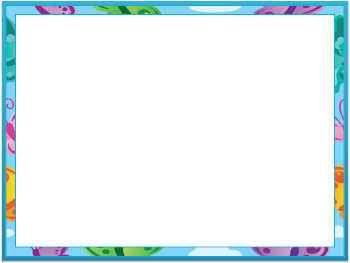 Обогащение опыта
-Наблюдение дома за родителями, труд, взаимоотношения.
-Беседа о труде родителей с использованием иллюстрированного материала
-Чтение рассказа В. Осеевой «Волшебное слово» и последующая беседа.
 - Заучивание стихов о маме, бабушке, дедушке, папе.
- Инсценировка стихотворения С. Михалкова «А что у вас? ».
- Рассматривание иллюстраций, и семейных фотографий
Обучающие игры.
-Д.И. «Как зовут членов семьи?» 
-Д.И. «Ласковое слово»
- Д.И. «Хорошо-плохо»
Дом. 
 Семья.
Создание образовательной                                                                                         ситуации и ситуации общения. 
«Когда мамы и папы нет дома» (забота о младших, выполнение посильной домашней работы,
 «Мы готовимся к празднику» (совместные дела с семьей, правила приема гостей, поведение в гостях) 
«Наш выходной день»
Вопросы и предложения детей.
Предметно развивающая                   среда.
- Предметы домашнего обихода, куклы.
Куклы - мальчики и девочки (несколько)
коляски детские (кукольные)
 посуда,
мебель для кукольной комнаты
сумочки, одежда для ряженья (шляпки, галстуки, косынки, пелеринки,
 бытовые приборы (игрушечные) – холодильник, стиральная машина, утюг, пылесос.
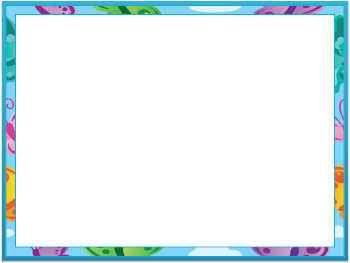 Обогащение опыта
- Экскурсия в медицинский кабинет детского сада.
- Наблюдение за работой медсестры, врача (прослушивает фонендоскопом, смотрит горло, задает вопросы) .
- Рассказ воспитателя о работе врача в поликлинике, окулиста, хирурга, педиатра, терапевта, рентгенолога.
- Беседа с детьми «Как я с мамой ходил на прием к врачу»
- Чтение литературных произведений о работе врача: (Б. Житков «Обвал», С. Маршак «Ледяной остров» Я. Забила «Ясочка простудилась».
Обучающие игры
Д.И. «Кому что нужно для работы», 
Д.И. «Кто назовет больше действий»
Д.И. «Найди опасные предметы»
БОЛЬНИЦА. ПОЛИКЛИНИКА
Предметно развивающая                   среда. 
-Халат врача,  медсестры, шапочки с красным крестом
рецепты, сумочка для врача с крестом.
Медицинские инструменты
Предметы заместители по выбору детей
Создание образовательной                                                                                         ситуации и ситуации общения.
-Поднялась температура. Что делать? 
Нужна справка в садик. Куда нужно обратиться?
Вспомнить узких врачей-специалистов поликлиники.
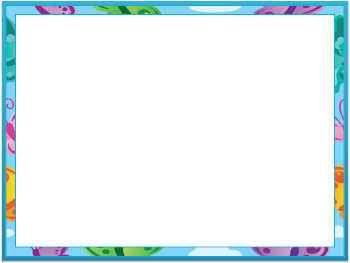 Обучающие игры.
Д.И. «Ясочка простудилась»
Д.И. «Чьи следы»
Д.И. «Назови ласково»
Обогащение опыта
Беседа с детьми о работе ветеринарного врача.
Чтение и рассматривание  иллюстраций к сказке К. Чуковского «Доктор Айболит». 
Чтение  лит. произведений: Э. Успенский «Играли в больницу», В. Маяковский «Кем быть? ».
-  ИКТ-технологии: познавательные видеофильмы, мультфильмы
-  Рассматривание медицинских инструментов: фонендоскоп, шпатель, термометр, пинцет и др.
ВЕТЕРИНАРНАЯ КЛИНИКА
Предметно развивающая                   среда. 
животные, 
халаты, шапки, карандаш и бумага для рецептов,
 - фонендоскоп, градусник, вата, бинт, пинцет, ножницы, губка, шприц, мази, таблетки, порошки .
Предметы заместители по выбору детей
Крупный строительный материал
Создание образовательной                                                                                         ситуации и ситуации общения
У меня заболел котёнок. Что делать?
Кого лечат ветеринары? Были ли вы в ветеринарной клиники?
-Болеют ли животные?
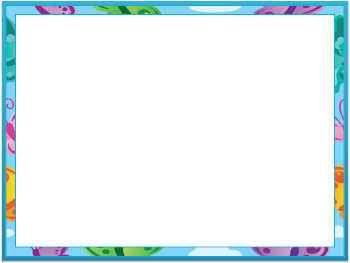 Обогащение опыта
- беседа о профессиях архитектора, строителя, озеленителя, об их орудиях труда;
рассматривание фотографий, картинок разных зданий, их конструкции (этажность, форма здания, крыши, окон, двери 
- Чтение художественной литературы Г. Люшнин «Строители»
Обучающие игры.
Д.И. «Как город растет»
Д.И. «Что забыл нарисовать художник»
Д.И. «Кому что нужно»
СТРОИТЕЛИ
Создание образовательной                                                                                         ситуации и ситуации общения.
Мне не где жить. С чего начать строительство дома?
Какие профессии стройки мы знаем?
Зачем нам нужны здания?
Предметно развивающая                   среда. 
планы строительства;
 -различные строительные материалы;
- инструменты;
 униформа; 
строительная техника; каски;
 -образцы материалов;
журналы по дизайну.
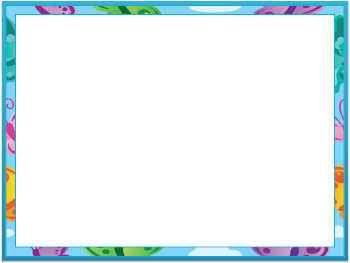 Обогащение опыта
- Беседа с детьми о военных профессиях.
- (ИКТ-технологии) Просмотр видеофильмов, мультфильмов о военных. Презентации.
- Чтение художественной литературы о военных.
Рассматривание иллюстраций, фотографий. 
Знакомство детей с историей нашей страны: ВОВ, гражданская война-20 век.
 - Разучивание песен на военную тематику.
Обучающие игры.
Д.И. «Военная техника»
Д.И. «Вещи войны», Д.И. «Оружие Победы»
РОССИЙСКАЯ АРМИЯ
Создание образовательной                                                                                         ситуации и ситуации общения.
Какие памятники Великой Отечественной войны мы знаем? 
Нужно карту доставить в штаб, а нас окружили, что делать?
Кто защищает границу страны?
Предметно развивающая                   среда. 
Пилотки солдат , шлем танкиста, берет десантника , 
бинокли ,
силуэты оружия автоматы, пистолеты, 
карта, рация, планшет для командира.
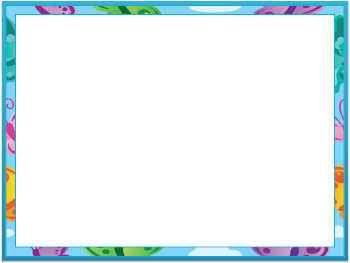 Обучающие игры.
Д.И. «Домино – дорожные знаки», 
Д.И. «Транспорт»
Игры на макете «Перекресток»
П.И. «Раз, два, три – к знаку беги! »
Обогащение опыта
- Беседа о правилах дорожного движения.
 - Изучение дорожных знаков.
- Чтение: С. Михалков «Дядя Степа – милиционер», Б. Житков «Светофор» и др.
- Заучивание наизусть стихов о правилах дорожного движения
- Рассматривание фотоиллюстраций о работе ГИБДД.
Дорожное движение. Водители
Предметно развивающая                   среда. 
Знаки дорожные, рули, 
жезлы милицейские,  кепки,
-автозаправочная станция из коробок.
- Предметы заместители на усмотрение детей
Создание образовательной                                                                                         ситуации и ситуации общения.
Зачем нам нужны правила дорожного движения?
Какие бывают машины?
- Для чего людям нужны машины?
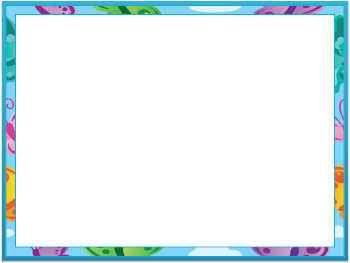 Обогащение опыта
Рассматривание картин о школе. 
Беседа о школьных принадлежностях с использованием иллюстрированного материала.
Заучивание стихотворений А. Александровой «В школу», В. Берестов «Считалочка».
Загадки о школе, школьных принадлежностях.
Обучающие игры. 
-Д.И. «Собери портфель»
- Д.И. «Закончи предложение»
-Д.И. «Кто больше знает»
ШКОЛА
Предметно развивающая                   среда.
- Портфель, тетради в клетку, журнал учителя, мел, указка, картинки с сюжетом школьной жизни, буквы и цифры, книги, ручки, карандаши, школьная доска, глобус.
- Предметы заместители по выбору детей
Создание образовательной                                                                                         ситуации и ситуации общения.
- Мы пошли в школу.  Что нам нужно?
Кто работает в школе?
- Вспомнить с детьми для чего нужно ходить в школу.
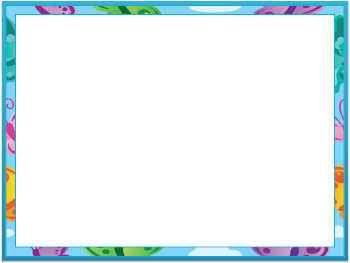 Обучающие игры
Д.И. «Что мы видели, не скажем, а что делали –покажем» 
Д.И. «Для чего эти предметы». 
Д.И. «Причешем куклу красиво»
Обогащение опыта
- Рассматривание журналов, альбома с образцами причесок.
- Беседа с детьми «Как я с мамой ходил в парикмахерскую».
- Экскурсия в парикмахерскую (с родителями).
Чтение рассказов Б. Житкова «Что я видел», С. Михалкова «В парикмахерской».
использование ИКТ-технологий (просмотр видеофилмов, слайдов о работе парикмахерской, салона красоты )
Парикмахерская. Салон красоты
Предметно развивающая                   среда.
 - Накидка для посетителей, халат для парикмахера, расчески, фен игрушечный, флаконы из-под духов, дезодорантов, баночки пластмассовые от кремов, красок, бигуди, машинка для стрижки  зеркало, набор расчесок, альбом с образцами причесок, касса, чеки, деньги, швабра, ведро.
Предметы заместители.
- Крупный строительный конструктор
Создание образовательной                                                                                         ситуации и ситуации общения.
Обсудить «Как я себя веду в общественных местах»
- Вспомнить  «Кто работает в парикмахерской?», «Что используют в работе мастера салонов красоты?»
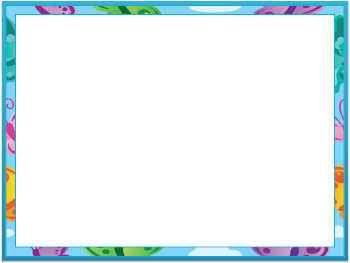 Обогащение опыта 
Экскурсия в кабинет врача.. Чтение рассказа А. Кардашовой «Наш доктор». Наблюдение труда прачки. Экскурсия на кухню. Занятие «Испечем для себя и малышей булочки». Лепка продуктов для игры в «повара». Беседа «Кто и как работает в нашем детском саду». ИКТ-технологии: познавательные видеофильмы, презентации, мультфильмы
Обучающие игры. 
Д.И. «Кому что  нужно для работы»
Д.И. «Профессии»
Детский сад
Создание образовательной                                                                                         ситуации и ситуации общения.
Приход работников сан. эпидем.станции в группу с проверкой (осмотр группы, опрос работников группы об их обязанностях по уборке помещения)
-  У повара заболела помощница. А обед ещё не готов. Надо помочь повару».
-  Вопросы и предложения. «Маша 
   разбила локоть . Куда мы пойдем? Кто ей поможет?»
Предметно развивающая                   среда.
Постройки детского сада из разного материала.
 Куклы, игрушечная посуда, набор «Доктор», игрушечный телефон
 - Самостоятельный выбор предметов заместителей